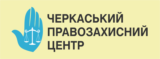 ЗВІТ
ДОСТУПНІСТЬ УЧАСНИКАМ АТО ІНФОРМАЦІЇ ЩОДО СОЦІАЛЬНО-ЕКОНОМІЧНИХ ПОСЛУГ У ЧЕРКАСЬКІЙ, ЧЕРНІГІВСЬКІЙ, ХМЕЛЬНИЦЬКІЙ, ВІННИЦЬКІЙ, ДНІПРОПЕТРОВСЬКІЙ ОБЛАСТЯХ.
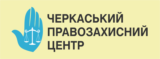 Кількість органів місцевого самоврядування
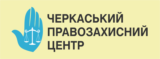 Органи, які мають інформацію на сайті
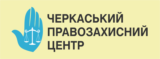 Органи, які не мають інформацію на сайті
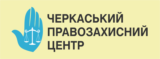 Органи,які публікують місцеві програми
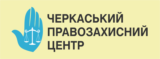 Органи,які не публікують місцеві програми